Государственное бюджетное дошкольное образовательное учреждение детский сад №28, Кировского района, г. Санкт-Петербурга
Проект : «Имидж дошкольного образовательного учреждения детский сад № 28» 


Педагоги:  Исаченко Елена Юрьевна,
Зарубина Ольга Павловна,
Шабалина Ирина Николаевна,
Милюкова Юлия Александровна,
Жорина Эльвира  Ринатовна.

Санкт-Петербург, 2013г.
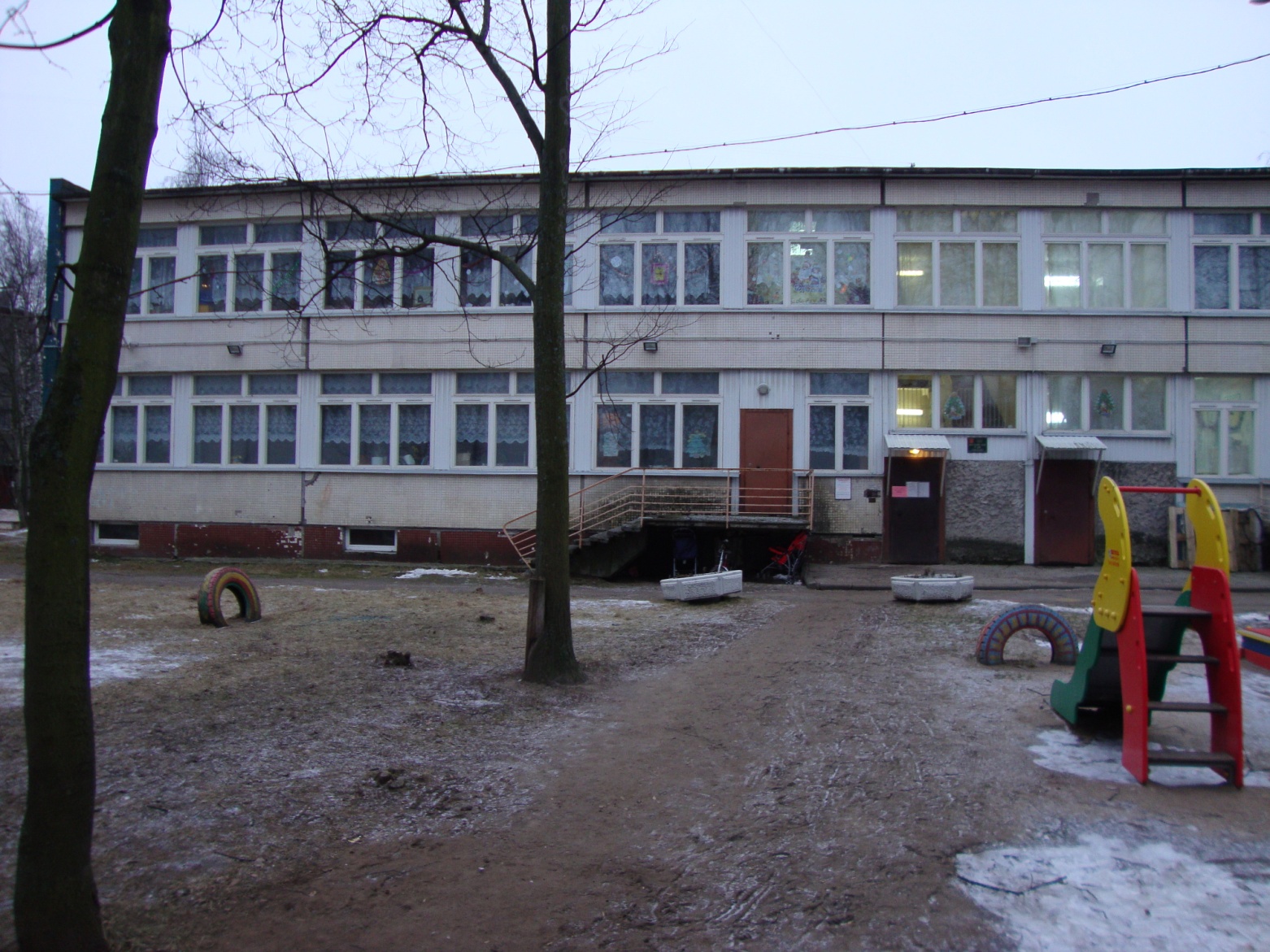 План презентации
1. Вступительное слово:
Подходы к пониманию имиджа организации
Ценностные функции имиджа
Имидж образовательного учреждения;
2. Логотип и  девиз детского сада 
3. Единое образовательное пространство 
«ребенок-педагог-семья»
Дети – носители внешнего имиджа. 
 Имидж педагога – это инструментарий воздействия на воспитанников и родителей.
Имидж ДОУ глазами родителей
4. Предполагаемый результат
Вступительное слово
Имидж – искусственный образ, формирующий в общественном  или индивидуальном сознании средствами массовой коммуникации м психического воздействия.


Субъект
 восприятия.                                                                                                  Субъект 
                                                                                                                          коррекции                                                                      
                                             
ИМИДЖ                                                 


                        Субъект
                            самопрезентирования
Имидж    образовательного 
учреждения
Подход к пониманию         
имиджа организации



Ценностные
функции имиджа
                            Структурные 
компоненты имиджа 
образовательного учреждения
Имидж
Наш девиз                             наш логотип
Наша «Планета Детства»
Воздухом свежим 
И солнцем согрета,
Вы не найдете
Чудесней на свете
Нашей прекрасной и 
доброй планеты!
Здесь тучи не видны,
Здесь от улыбок тесно.
Под парусом любви
Летит «Планета Детства»!
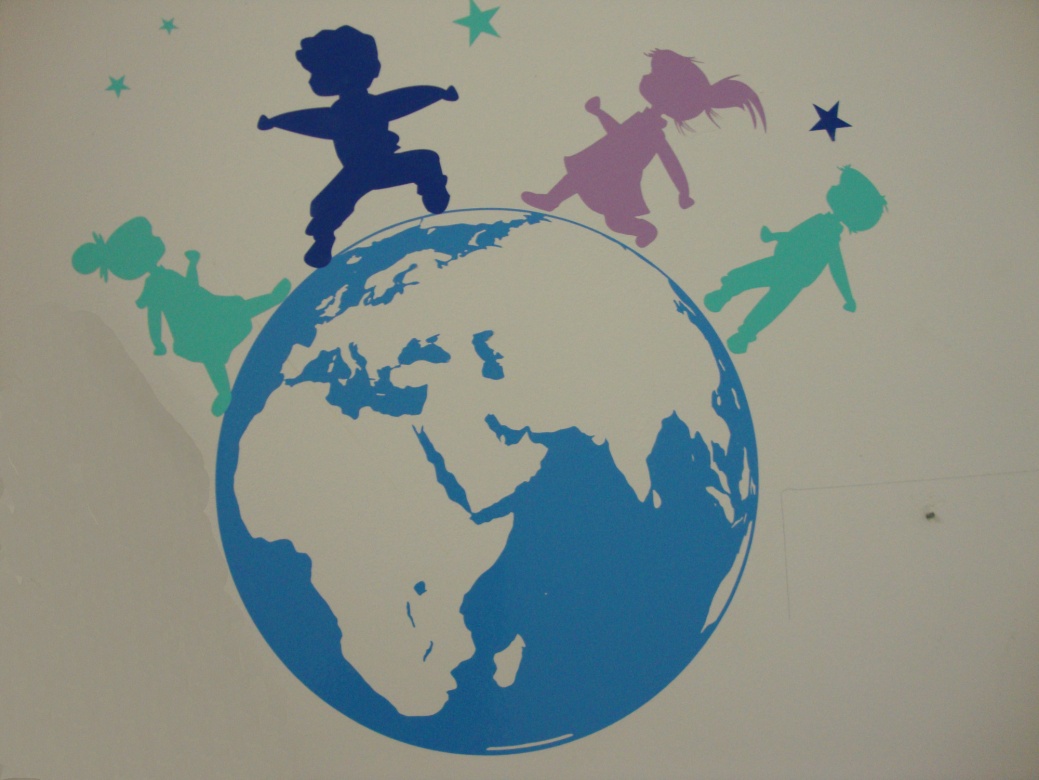 Единое образовательное пространство- «ребенок-педагог-семья»
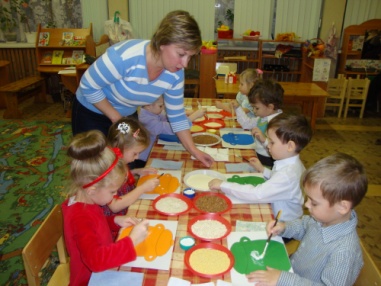 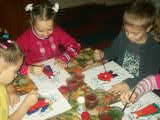 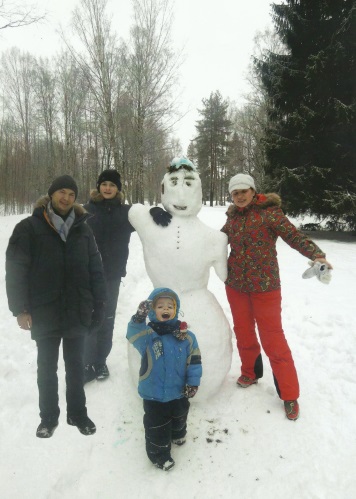 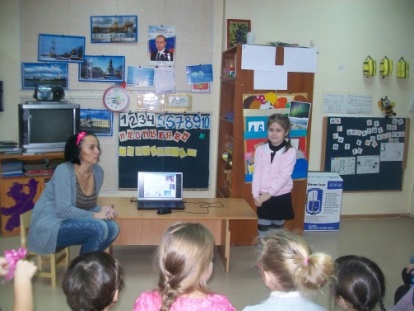 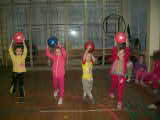 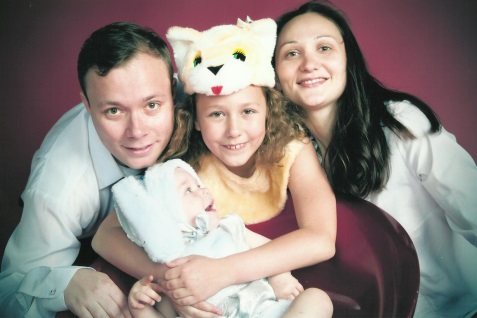 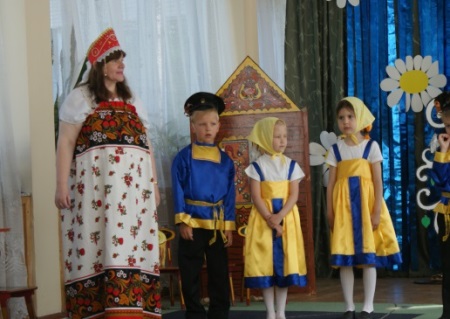 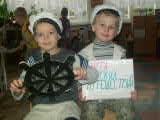 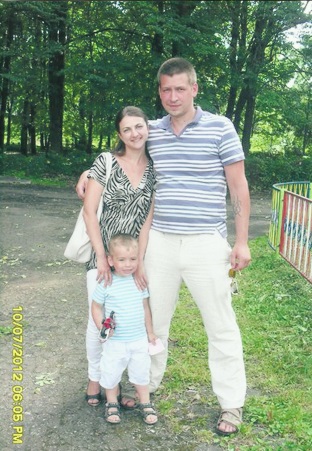 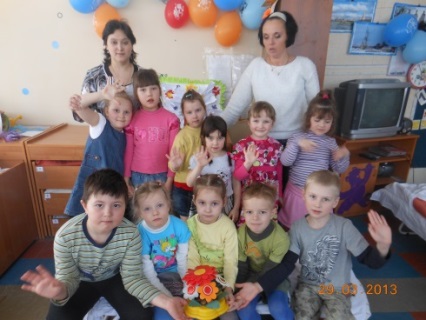 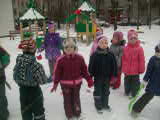 Дети –носители внешнего имиджа
Состояние участка;
 Меры безопасности;
Дизайн помещений;
 Разнообразие развивающей среды;
  Манера персонала общаться с детьми;
 Оригинальная система образовательной работы;
 Творческие способности,  здоровый образ жизни детей.
Имидж педагога – это инструментарий воздействия на воспитанников и родителей.
ребенок рассматривается как полноценный партнер в условиях сотрудничества; 
 инновация как средство развития, а не самоцель. «Идти вперед - значит потерять душевный покой. Остаться на месте - значит потерять себя»; 
 ценности творчества: самооценка, самоконтроль, рефлексия, самокоррекция, саморазвитие, самовыражение; 
ценности взаимодействия: взаимоуважение, взаимопонимание, взаимоподдержка,  этика отношений, доверие; 
сохранение и обновление традиций; 
 участие в управление детского сада членов коллектива, родителей, вовлечение их в процесс творческой деятельности.
Имидж доу глазами родителей
Повышение рейтинга ДОУ;
Привлечение и удержание внимания к ДОУ;
Снятие напряженности и недоверия;
Побуждение общества к желаемому действию для ДОУ;
 Определение позитивных и негативных сторон деятельности детского сада;
Удовлетворенность участием в жизни учреждения.
Предполагаемые результаты
усиливается конкуренция среди ДОУ; 
 сформированный позитивный имидж ДОУ в большей степени обеспечивает стабильность, удовлетворенность трудом и профессиональное развитие; 
 появляется доверие ко всему происходящему в ДОУ, в том числе инновационным процессам.